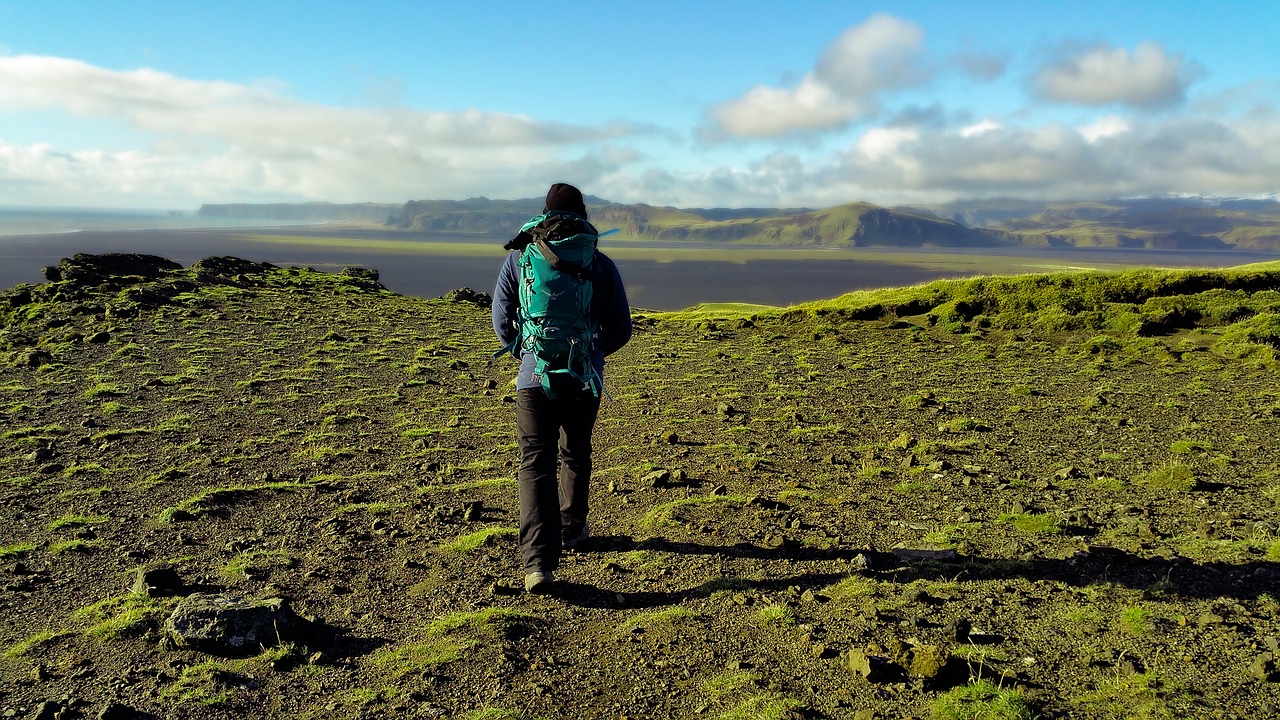 How would you describe the Christian life?
Where does church fit into that?
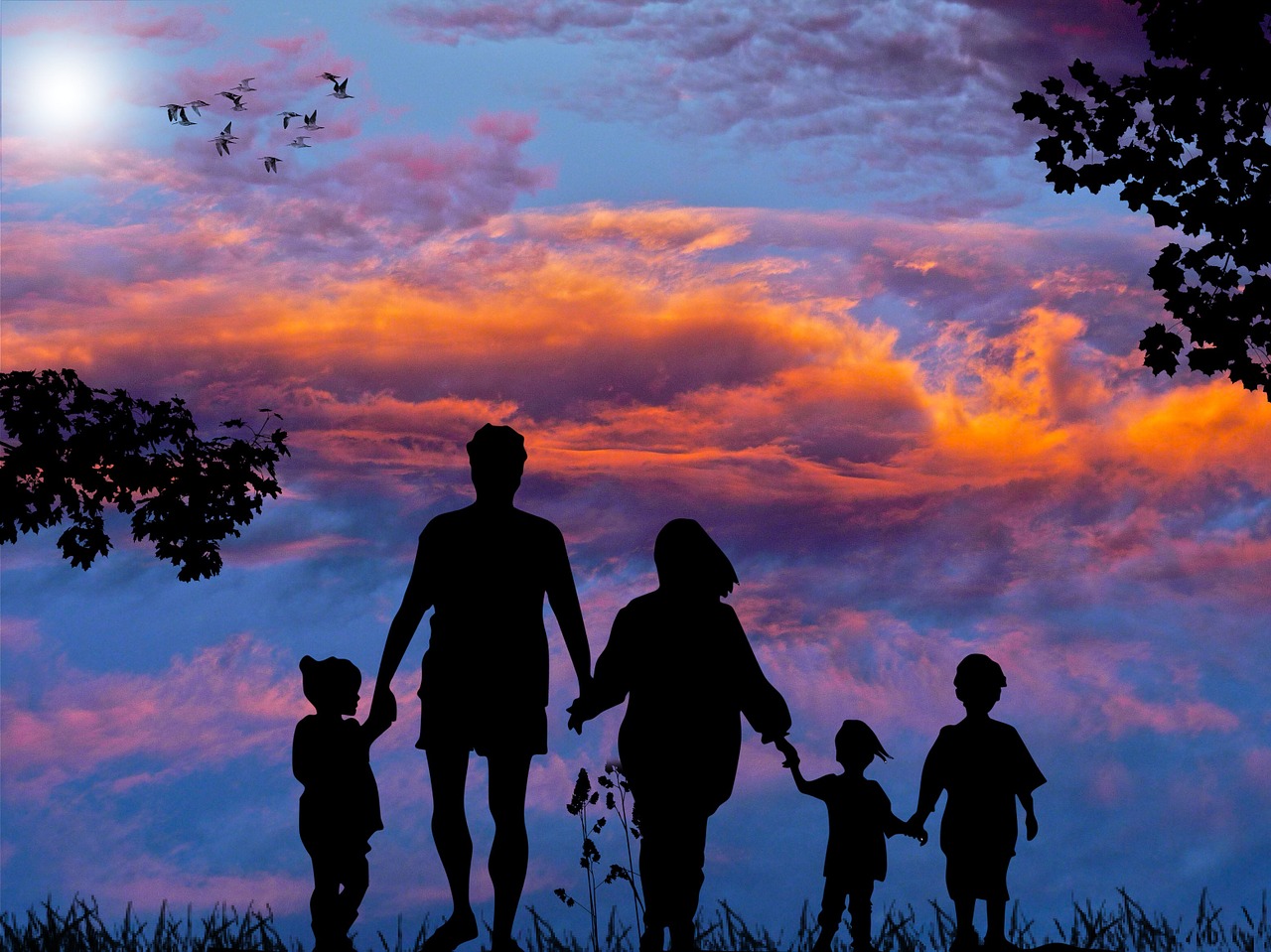 The Bible is About Family
In the Beginning
God
Man & Woman
The Fall
God
Man
Woman
The Fall
God
The Result
God’s Solution
Abram
God’s Solution
God’s New Family
Abram
Israel Didn’t Live Up to This
God’s Plan Fulfilled
God’s Plan Fulfilled
Jesus
What ThisMeans For Us
Yay!!! I’m saved!
Jesus
ME
Abram
How to Make This Real
Praying for others
Time together
Serving
Hard work
Jesus
ME
Abram